BÀI 3. KHÁI QUÁT VỀ HỆ ĐIỀU HÀNH
CHỦ ĐỀ 1.  MÁY TÍNH VÀ 
		  XÃ HỘI TRI THỨC
MỤC TIÊU
Nêu được sơ lược lịch sử phát triển vai trò và chức năng cơ bản của hệ điều hành thông dụng
Trình bày được một cách khái quát mối quan hệ giữa phần cứng, hệ điều hành và phần mềm ứng
-Trình bày được sơ lược về một số hệ điều hành tiêu biểu.
- Sử dụng được một số tiện ích có sẵn của hệ điều hành để nâng cao hiệu suất sử dụng máy tính
KHỞI ĐỘNG
Em hãy cho biết hiệu quả khai thác máy tính khi chưa có hệ điều hành? Chỉ ra một số công việc mà hệ điều hành thực hiện?
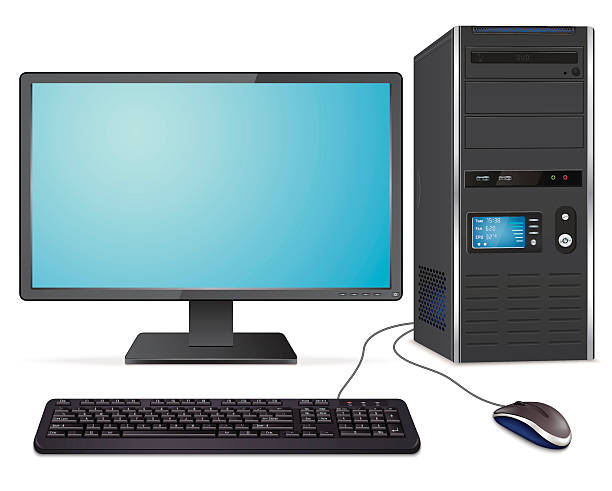 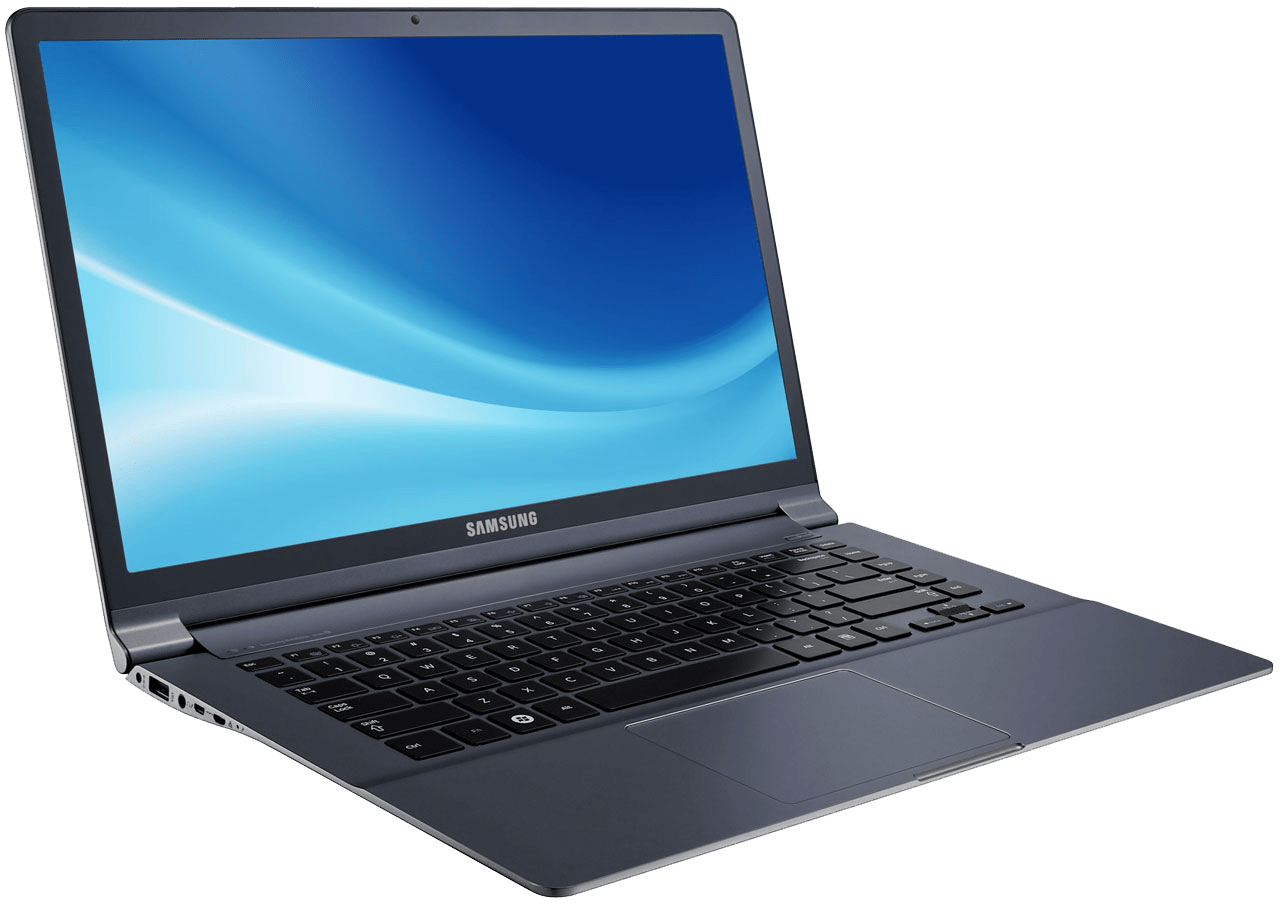 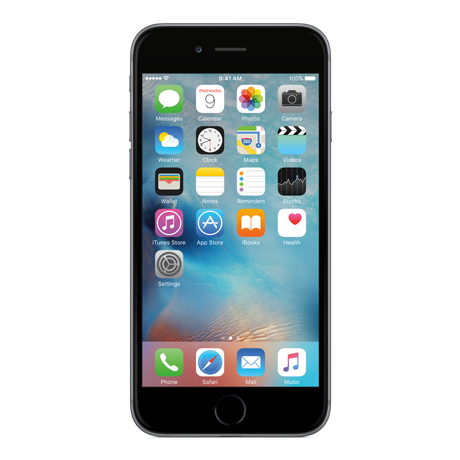 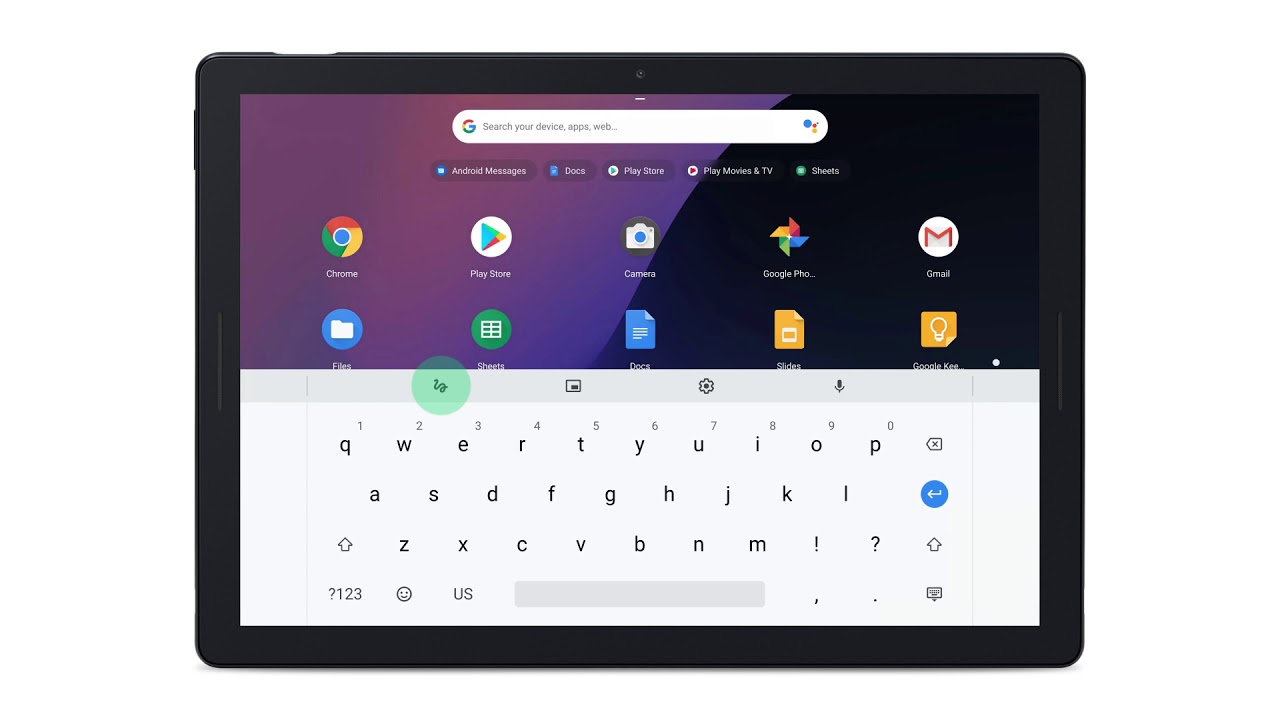 NỘI DUNG
1
Hệ điều hành, vai trò và chức năng của hệ điều hành
Tại sao khi bật máy tính, ta phải chờ một lúc rồi mới có thể bắt đầu công việc?
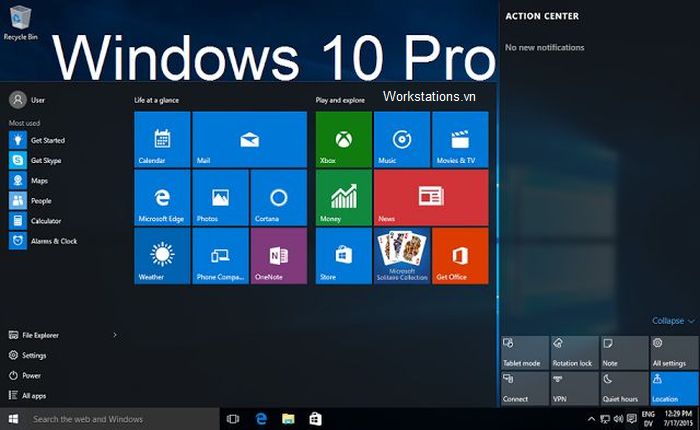 Khi bật máy tính, thì hệ điều hành cần được nạp từ đĩa cứng lên bộ nhớ trong RAM và hệ điều hành sẽ kiểm tra tất cả các thành phần của hệ thống để đảm bảo chúng sẵn sàng hoạt động.
1
Vai trò, chức năng của hệ điều hành
Vai trò của hệ điều hành: 
- OS đều phối tất cả các thiết bị, làm trung gian giữa phần mềm ứng dụng và phần cứng. OS cũng là trung gian giữa người dùng máy tính và thiết bị phần cứng, giúp dễ dàng sử dụng thiết bị mà không cần biết sâu về kỉ thuật công nghệ. OS giúp người dùng dễ dàng cài đặt, Gỡ bỏ phần mềm ứng dụng theo nhu cầu.
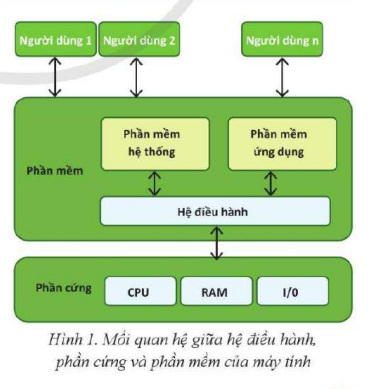 1
Vai trò, chức năng của hệ điều hành
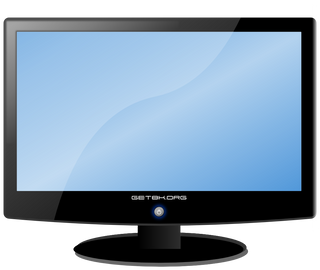 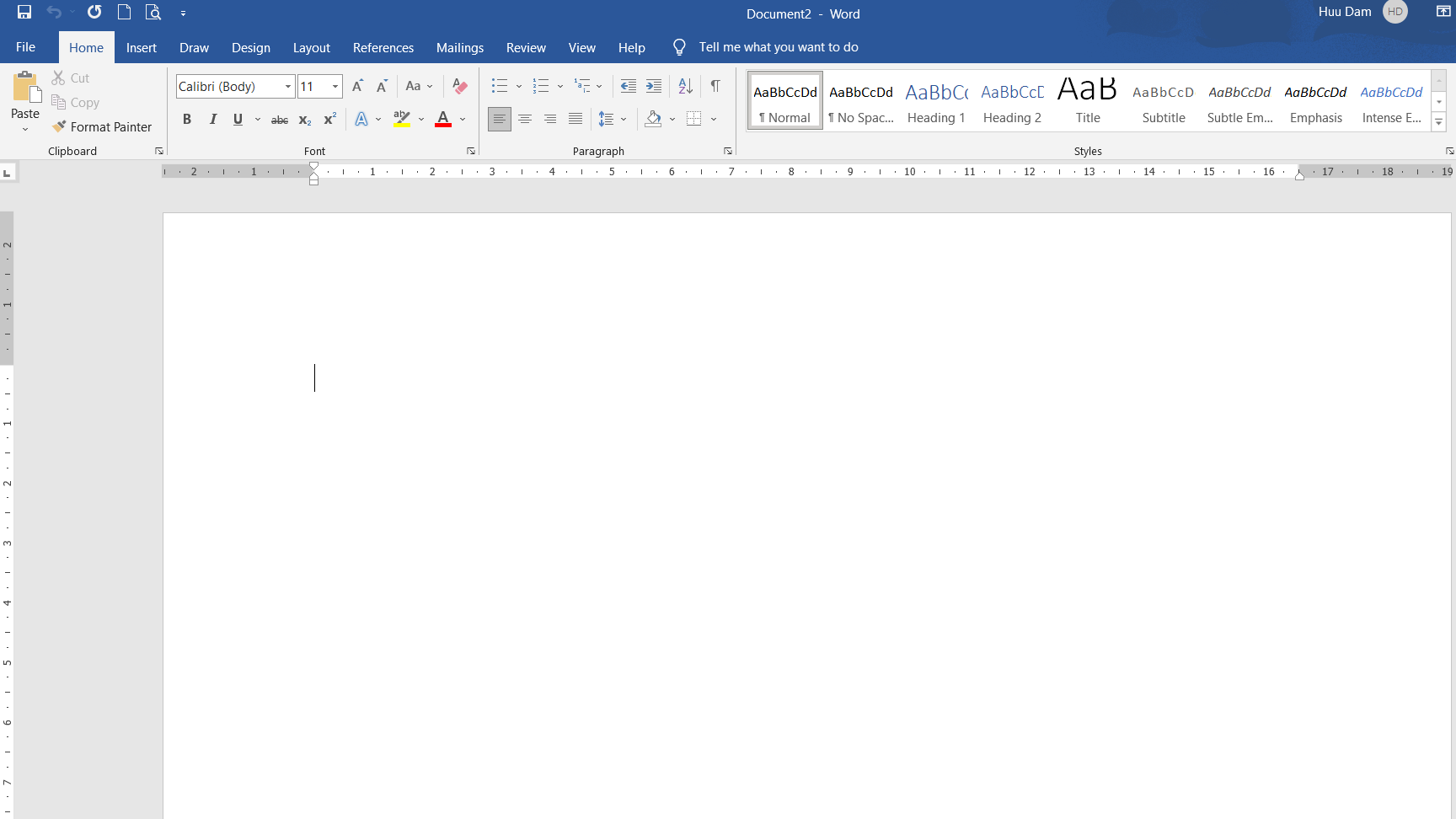 Buổi sáng mai hôm ấy, một buổi mai đầy sương thu và gió lạnh. Mẹ tôi âu yếm nắm tay tôi dẫn đi trên con đường làng dài và hẹp. Con đường này tôi đã quen đi lại lắm lần, nhưng lần này tự nhiên tôi thấy lạ.
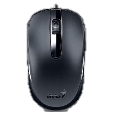 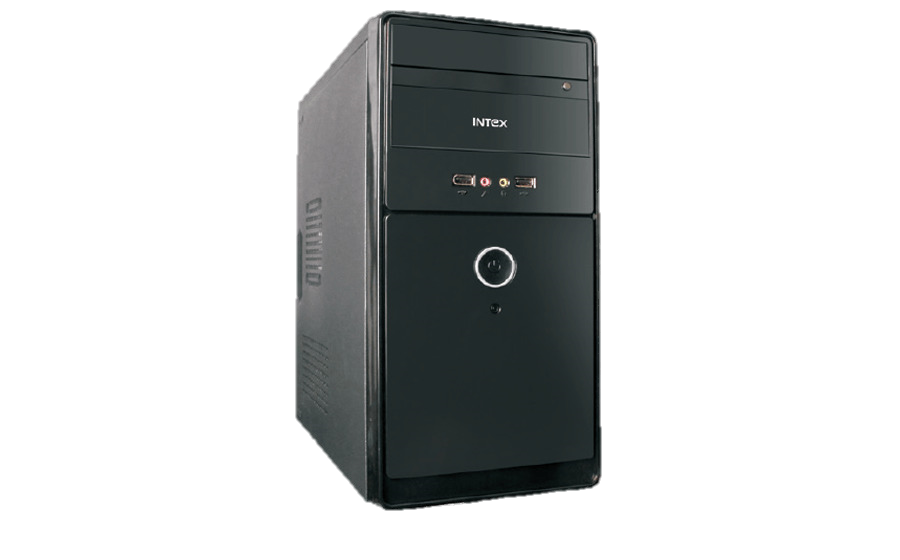 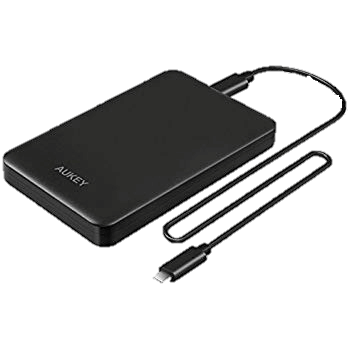 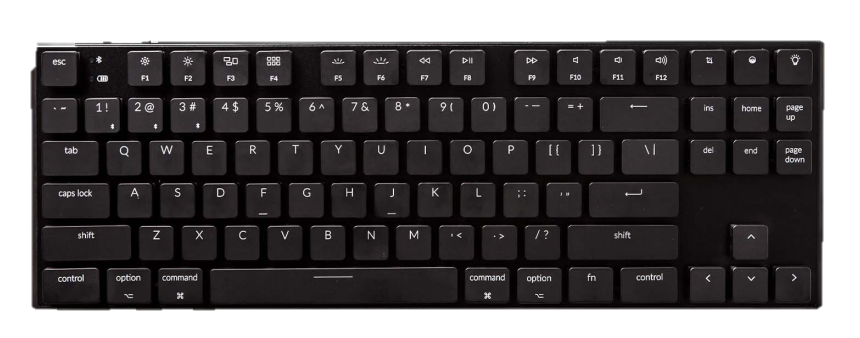 Buổi sáng mai hôm ấy, một buổi mai đầy sương thu và gió lạnh. Mẹ tôi âu yếm nắm tay tôi dẫn đi trên con đường làng dài và hẹp. Con đường này tôi đã quen đi lại lắm lần, nhưng lần này tự nhiên tôi thấy lạ.
1
Vai trò, chức năng của hệ điều hành
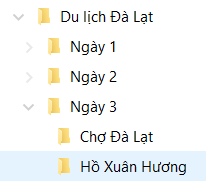 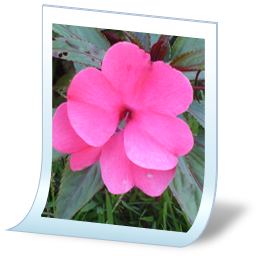 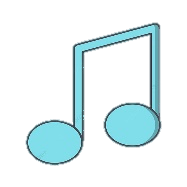 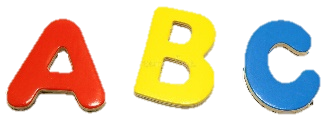 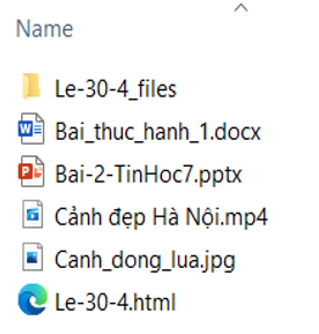 1
Vai trò, chức năng của hệ điều hành
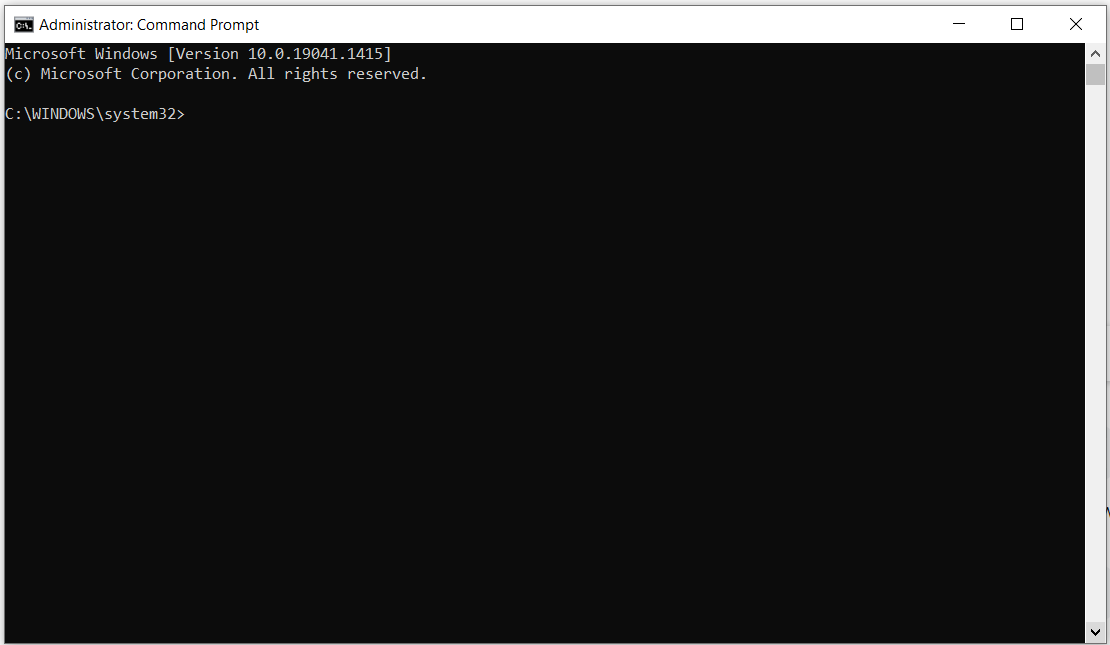 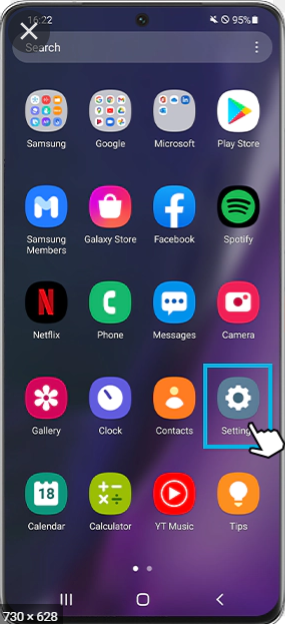 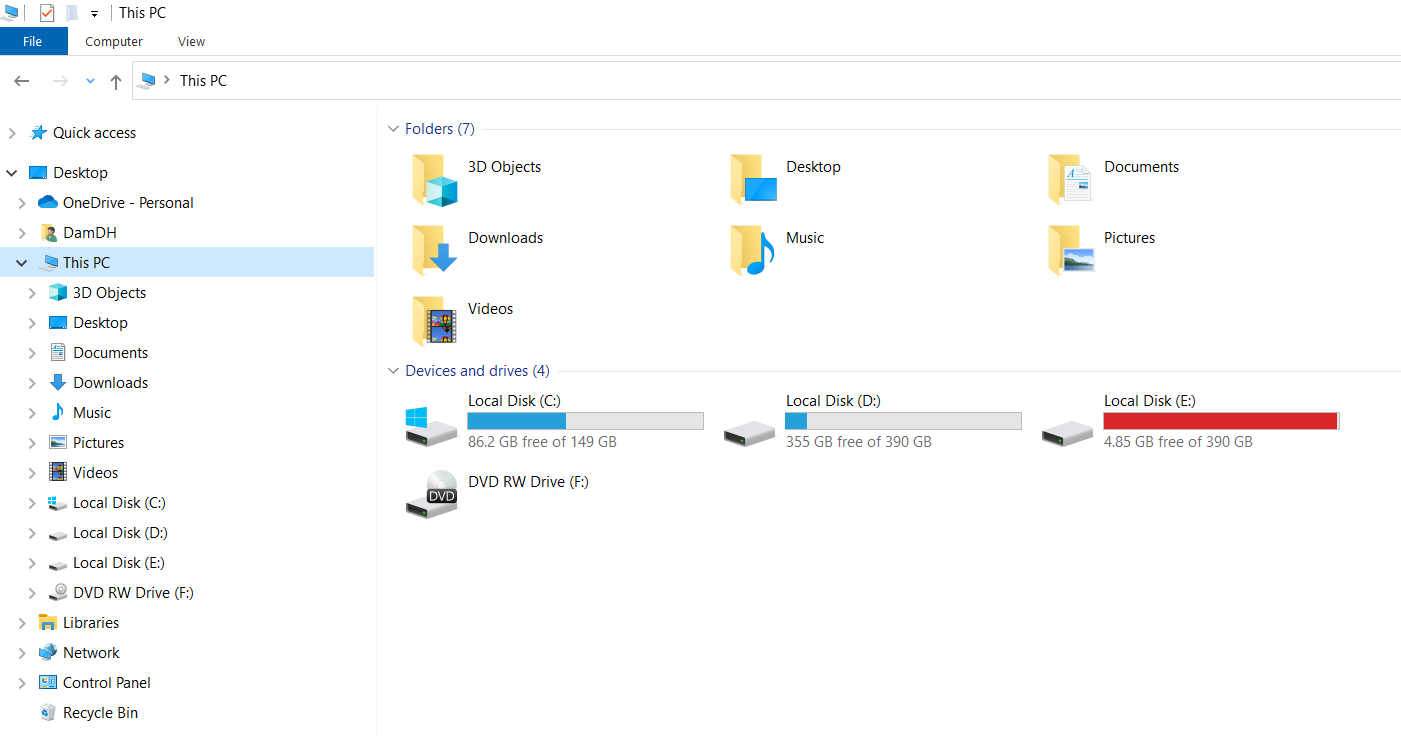 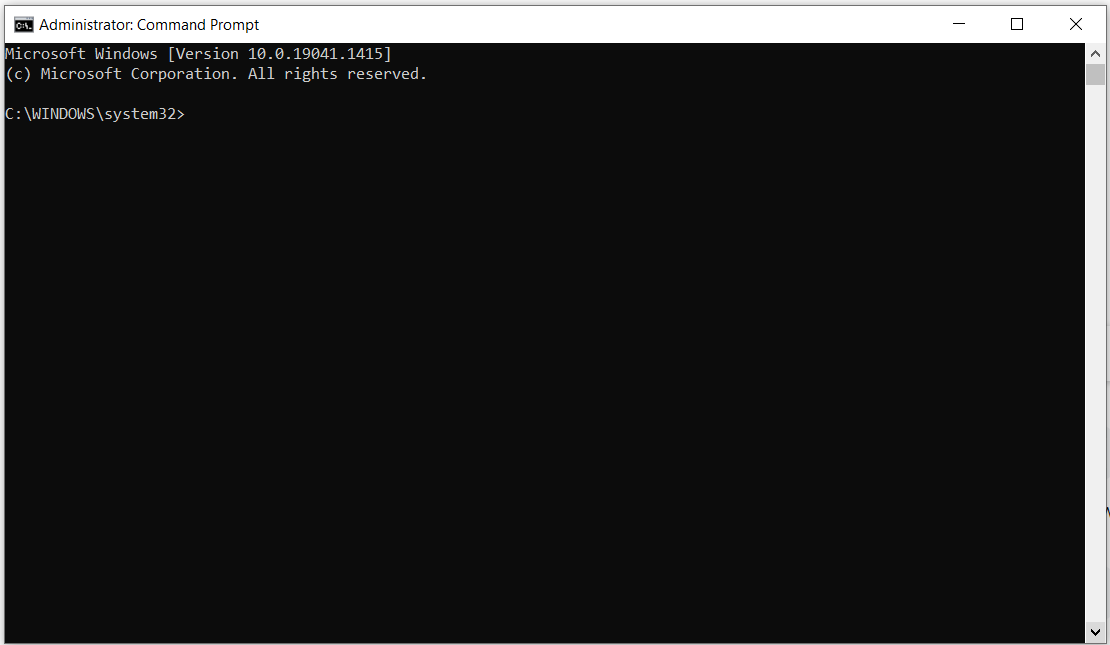 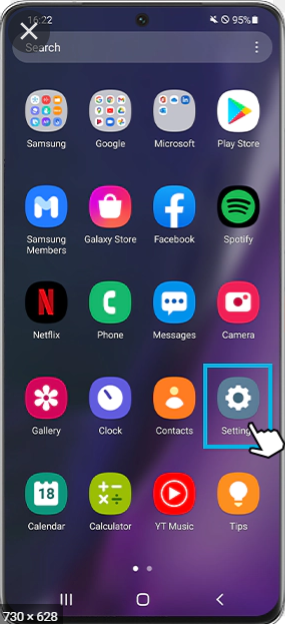 copy baitap1.doc baitap2.doc
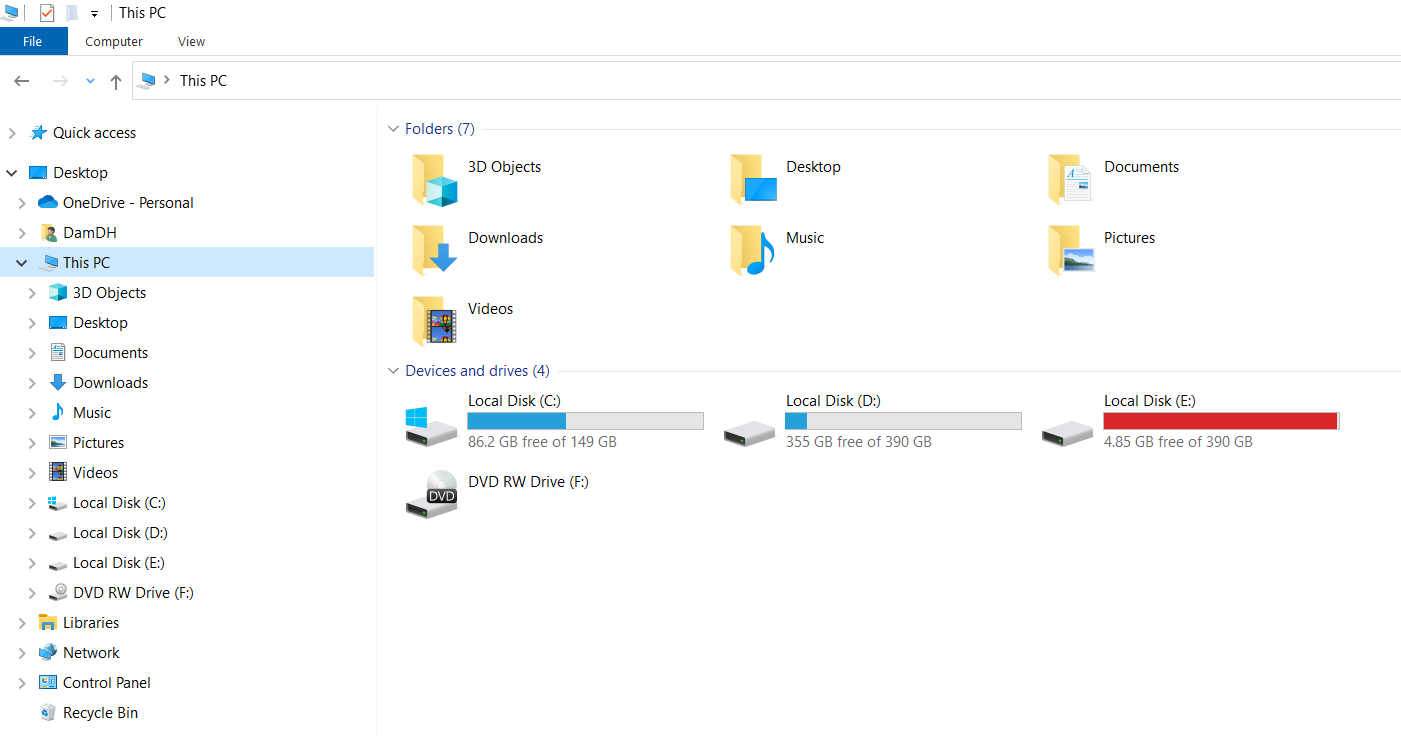 1
Vai trò, chức năng của hệ điều hành
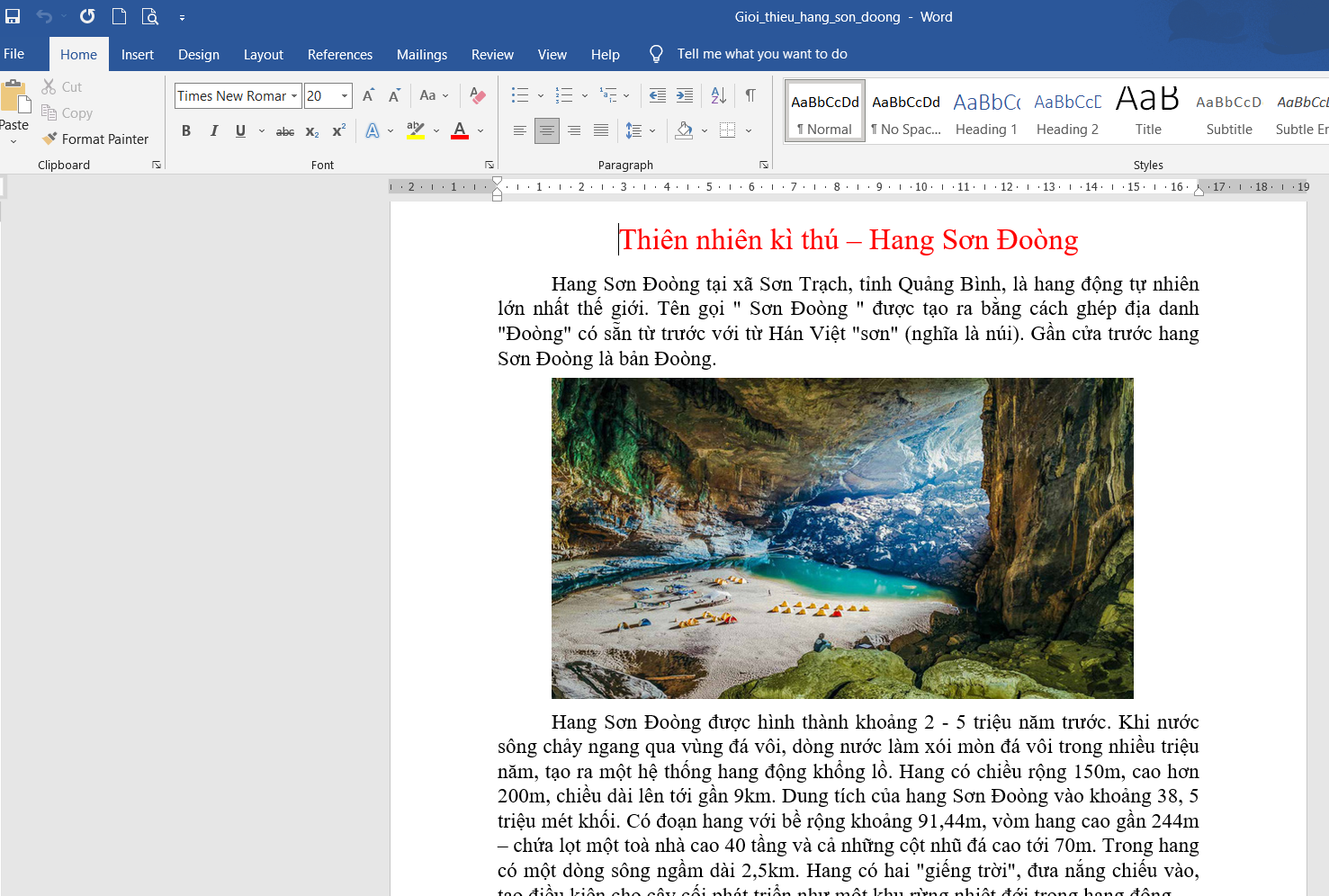 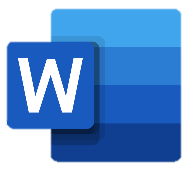 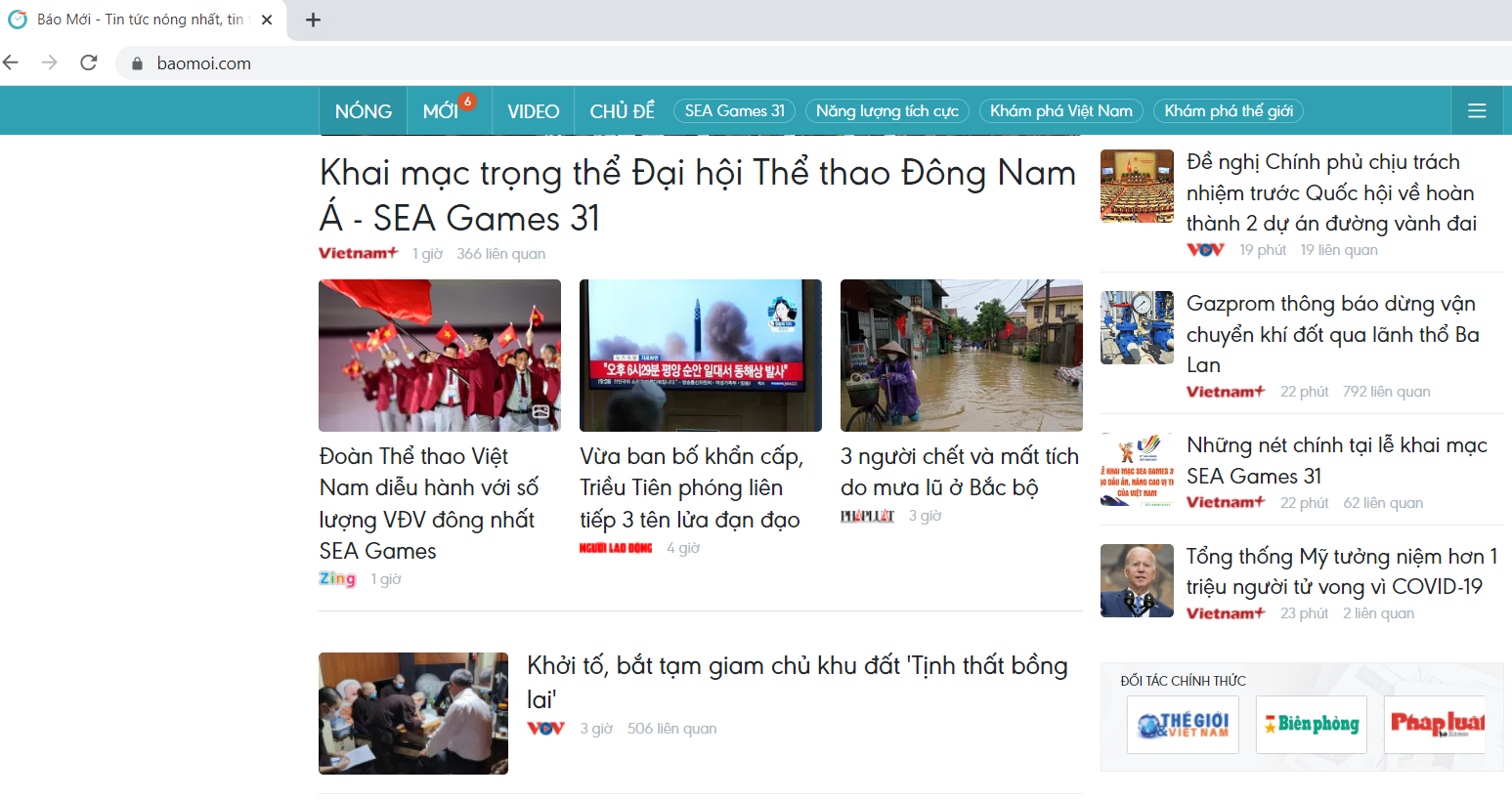 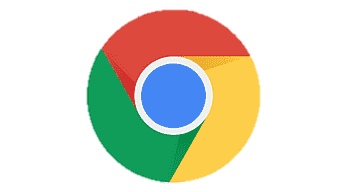 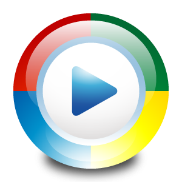 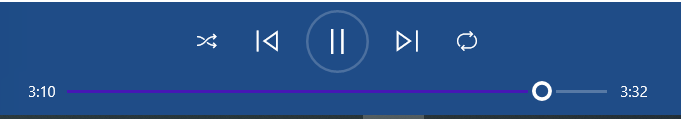 1
Vai trò, chức năng của hệ điều hành
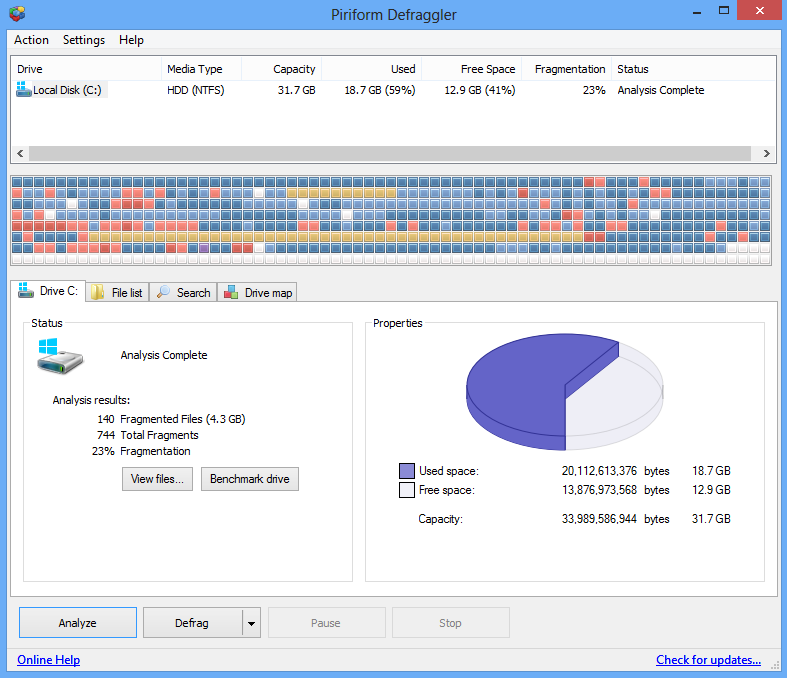 2
Sơ lược lịch sử phát triển của hệ điều hành qua các thế hệ máy tính
Em hãy nêu sơ lược sử phát triển của hệ điều hành qua các thế hệ máy tính?
Máy tính thế hệ thứ nhất không có hệ điều hành: Ở giai đoạn này, các chương trình viết bằng ngôn ngữ máy. 
Hệ điều hành của các máy tính thế hệ thứ hai:
Máy tính thế hệ này bắt đầu có hệ điều hành, tại mỗi thời điểm chỉ cho phép thực hiện một chương trình của người dùng.
Hệ điều hành của máy tính thế hệ thứ ba: Hệ điều hành của máy tính thứ ba theo chế độ đa nhiệm, cho phép tại mỗi thời điểm có nhiều chương trình được thực hiện.
Hệ điều hành của máy tính thế hệ thứ tư:  Ở giai đoạn này, có hai khuynh hướng phát triển máy tính: máy tính cá nhân và siêu máy tính, với mỗi loại máy tính có loại OS tương ứng.
copy baitap1.doc baitap2.doc
2
Sơ lược lịch sử phát triển của hệ điều hành qua các thế hệ máy tính
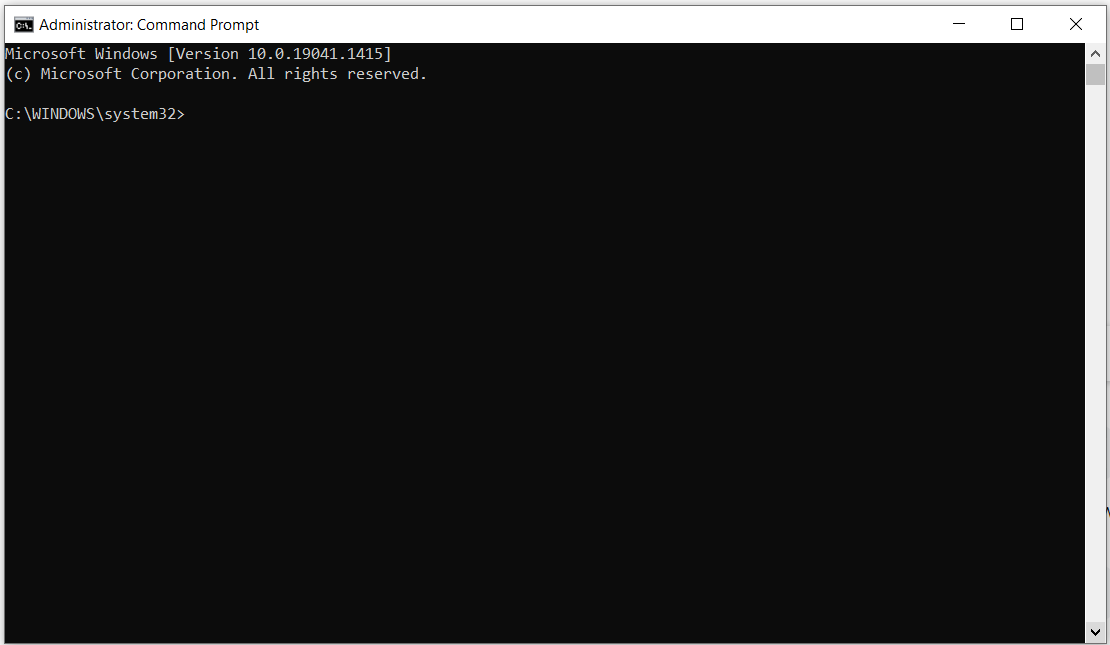 copy baitap1.doc baitap2.doc
2
Sơ lược lịch sử phát triển của hệ điều hành qua các thế hệ máy tính
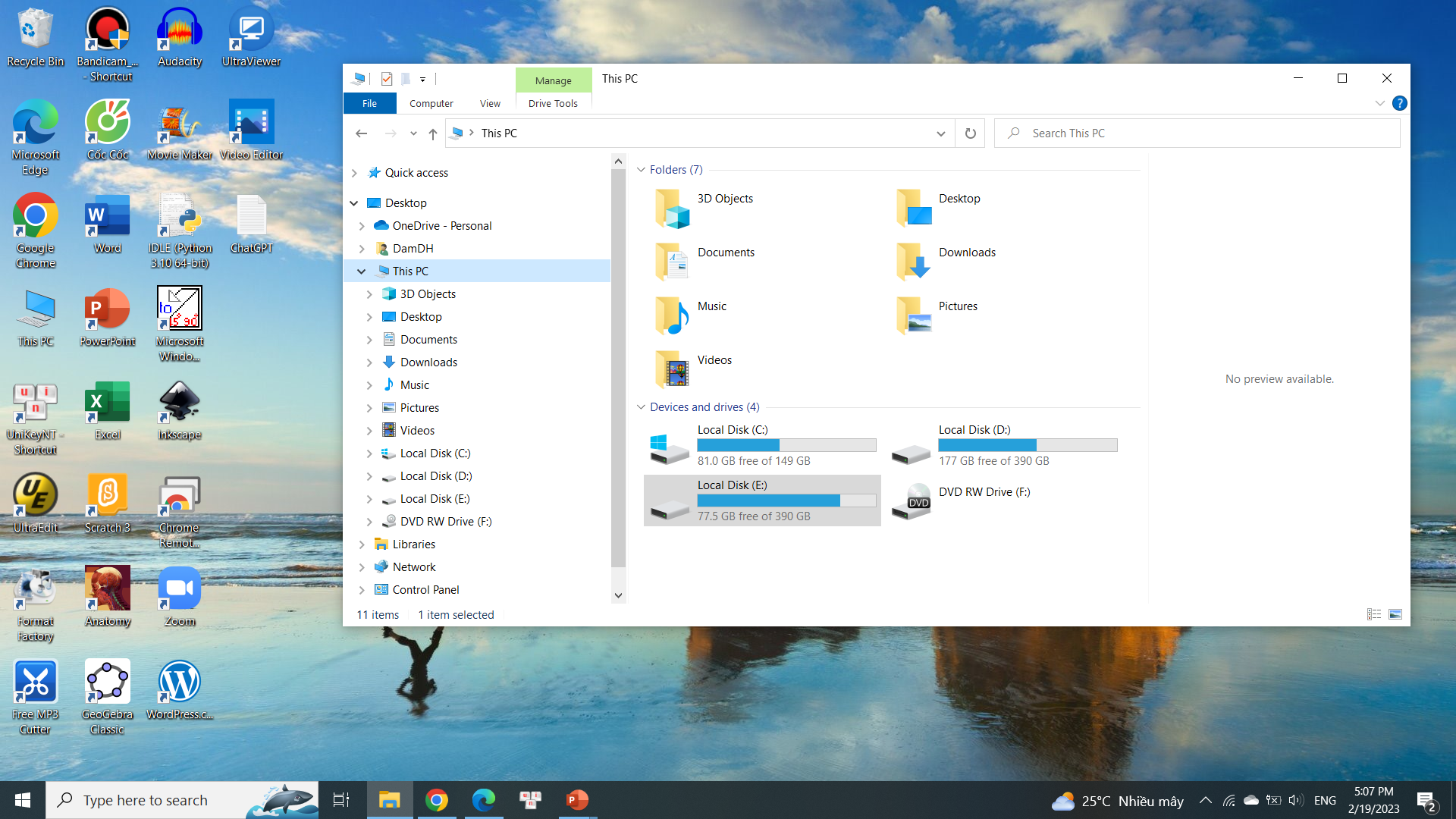 2
Sơ lược lịch sử phát triển của hệ điều hành qua các thế hệ máy tính
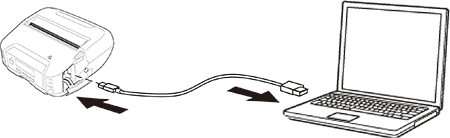 3
Một số hệ điều hành tiêu biểu
a) Hệ điều hành Windows
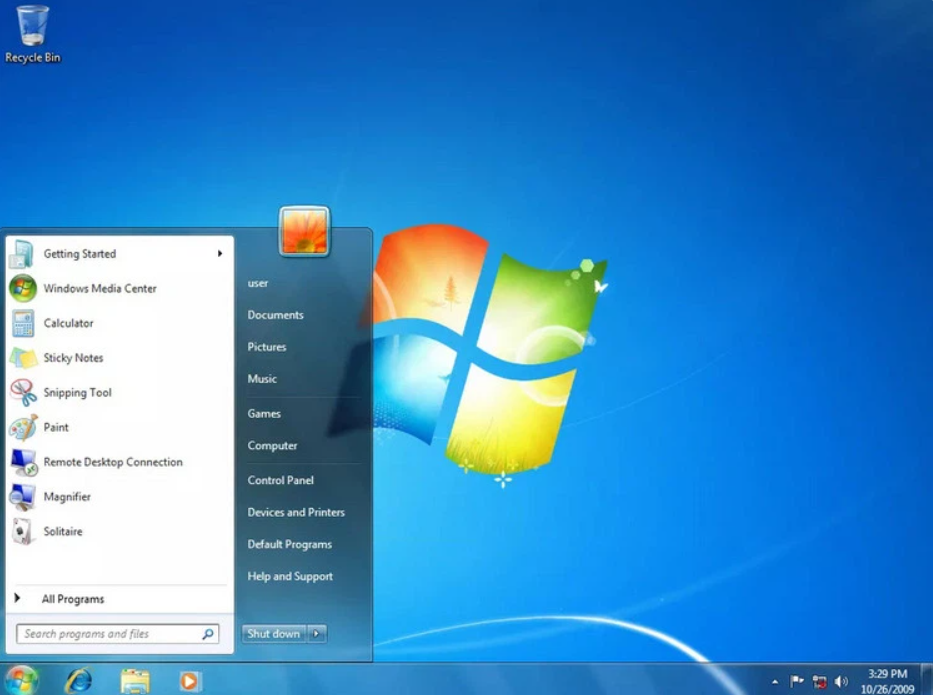 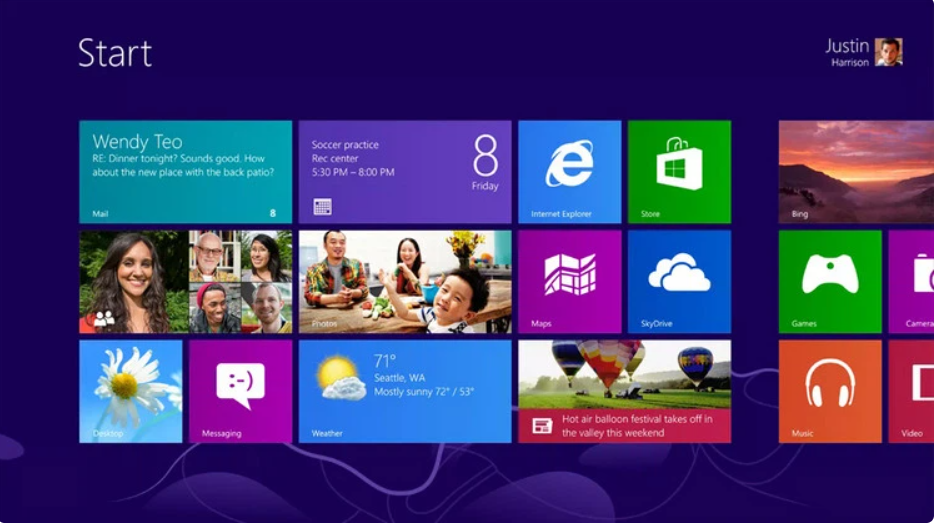 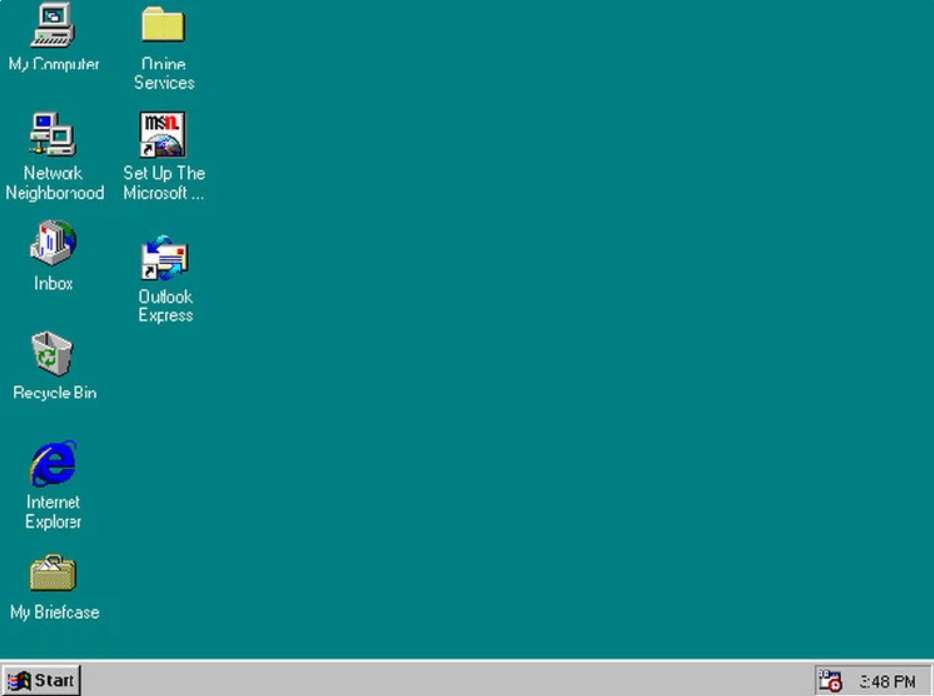 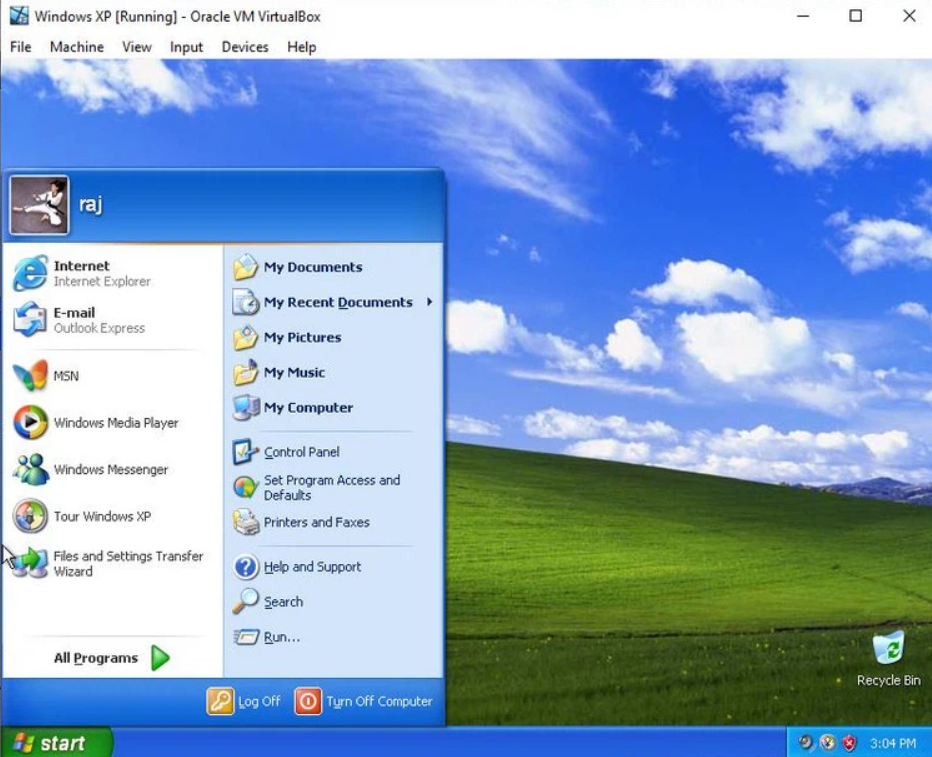 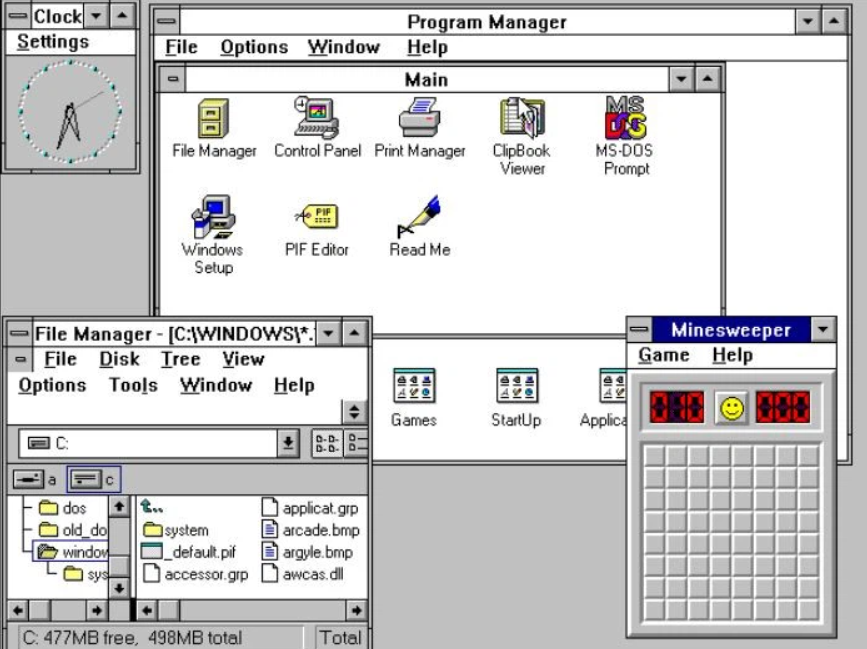 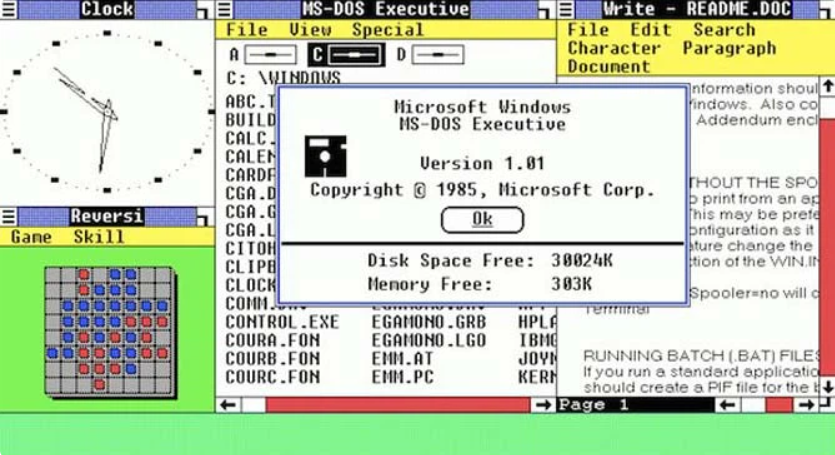 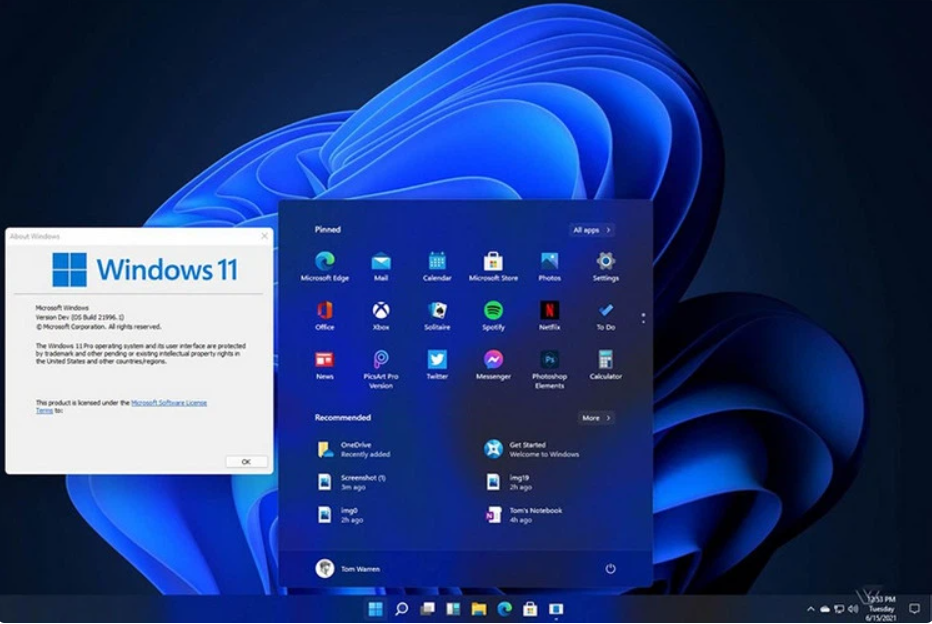 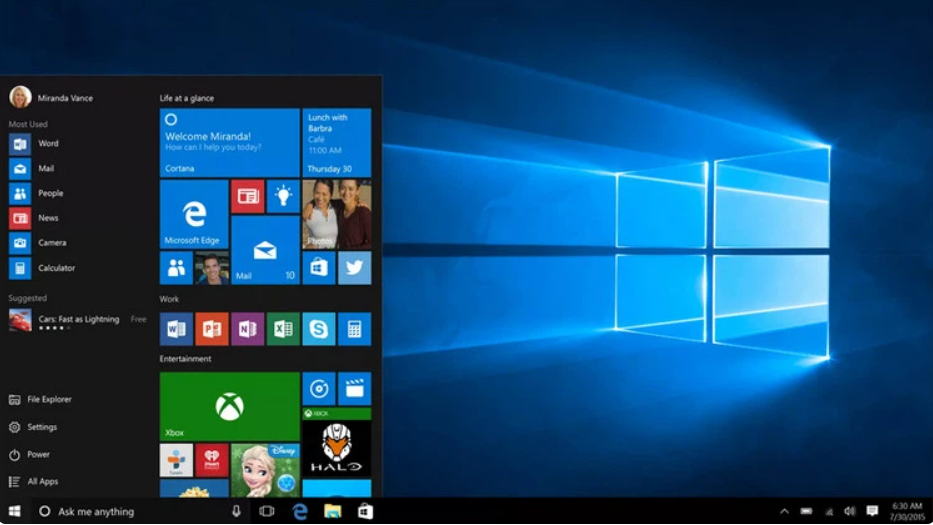 Windows
1 (1985)
Giao diện đồ họa
Windows
3 (1990)
Đa nhiệm
Windows
95
Menu Start-Plug&Play
Windows
XP
Bộ xử lí 64-bit
Windows
7
An toàn & ổn định
Windows
8
Màn hình cảm ứng
Windows
10
Giao diện đẹp và tối ưu
Windows
11
Máy tính và thiết bị di động
3
Một số hệ điều hành tiêu biểu
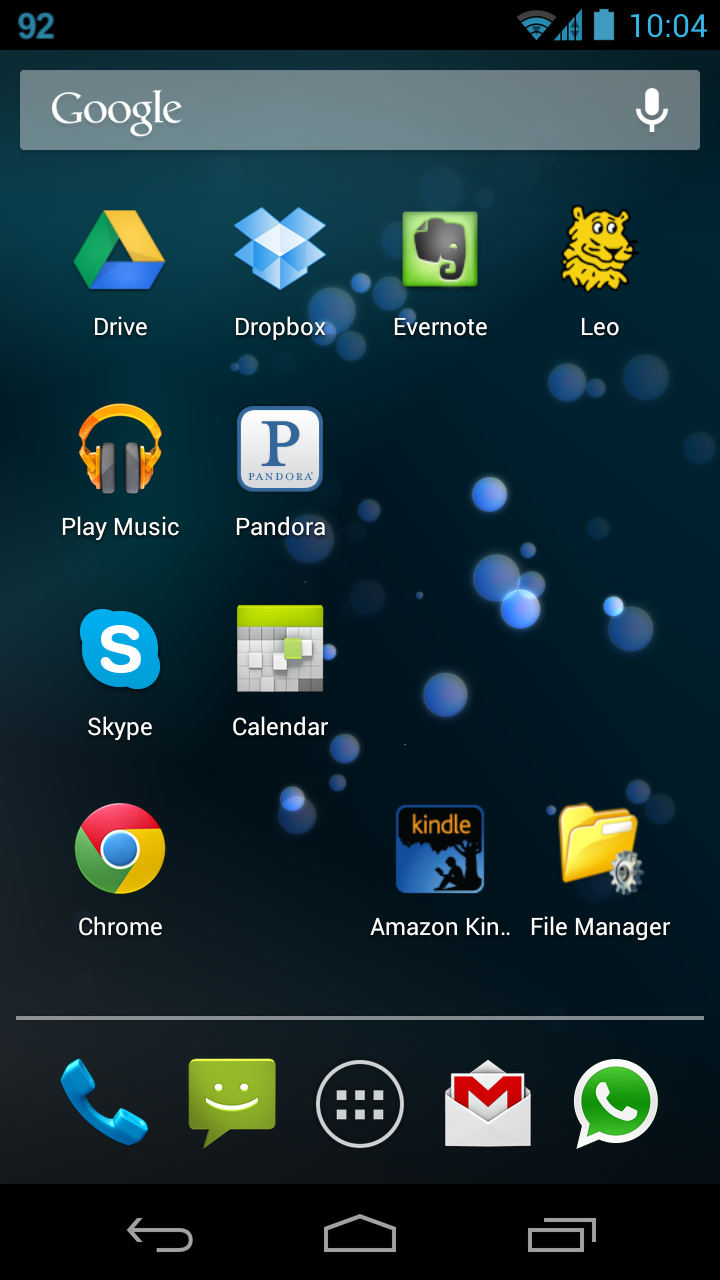 b) Hệ điều hành Linux và các phiên bản
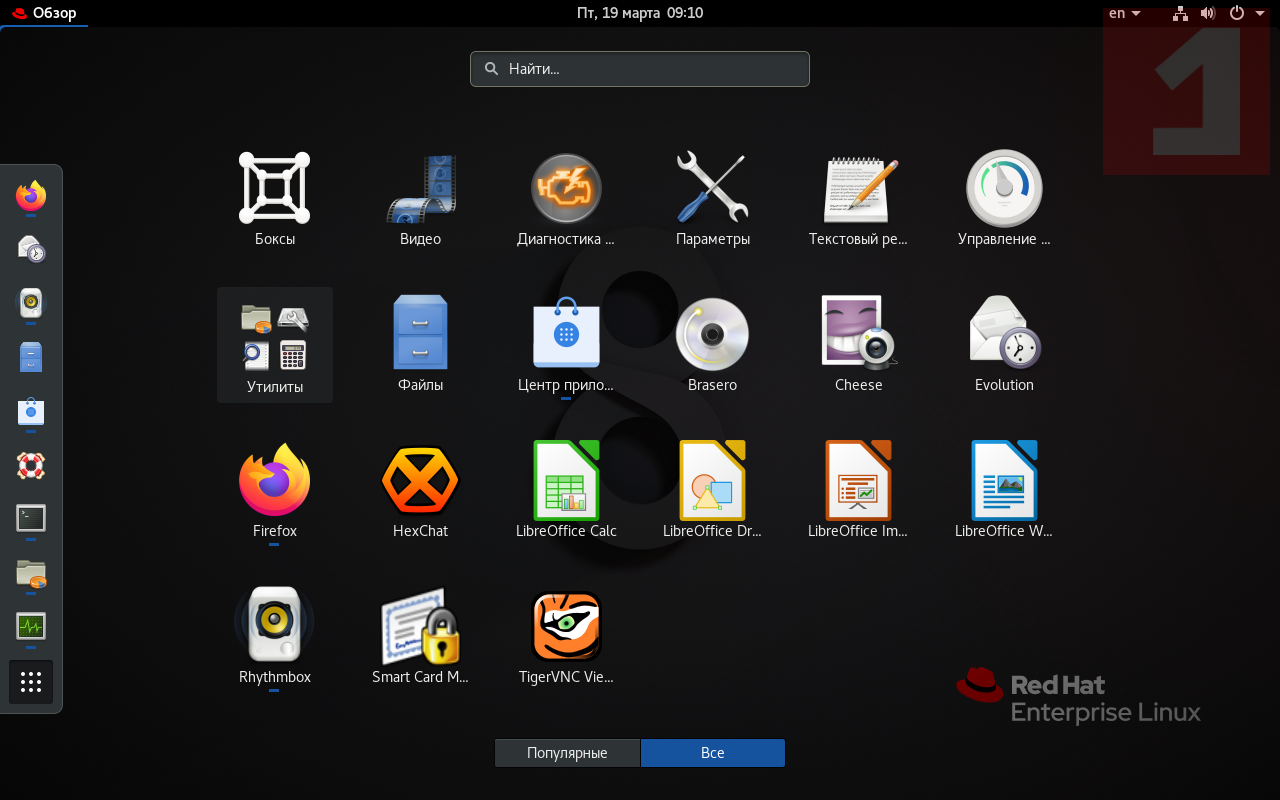 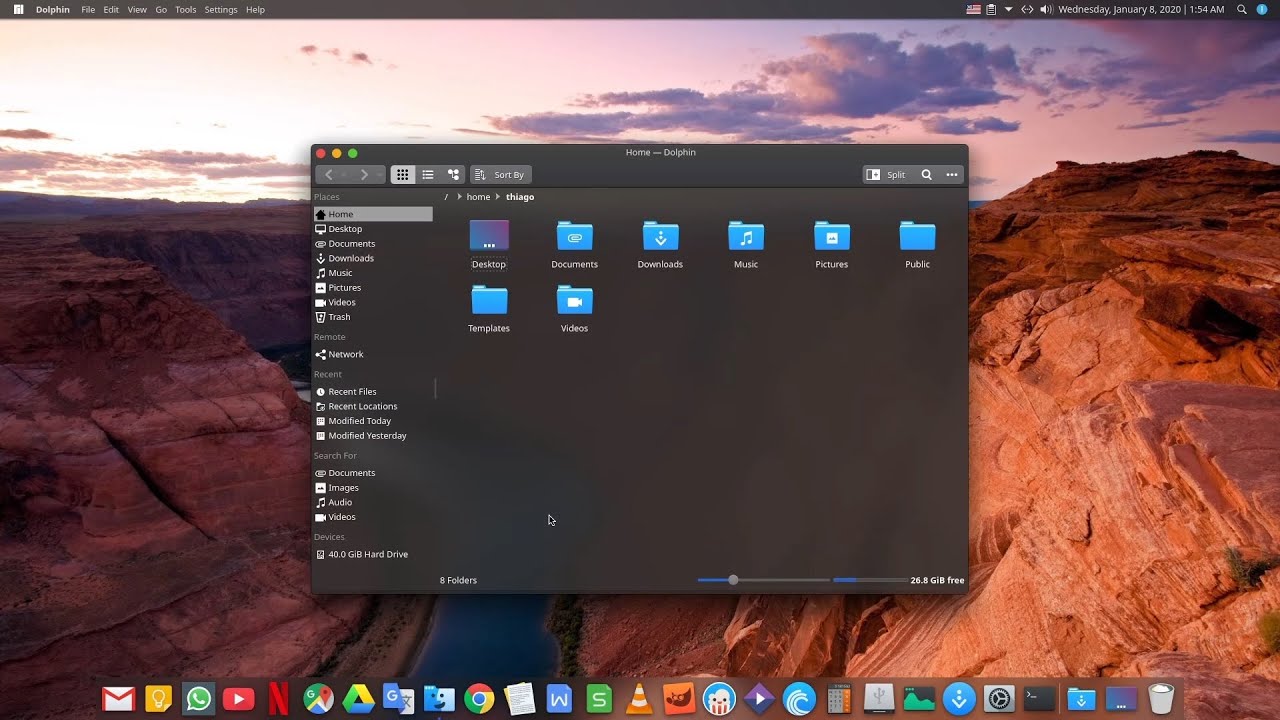 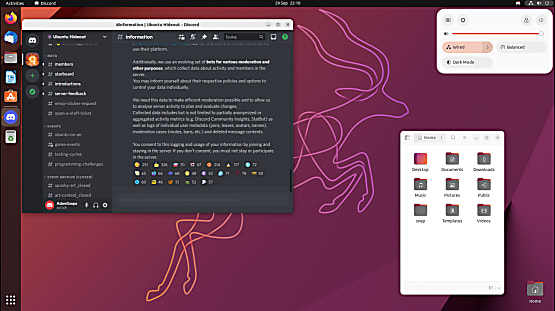 4
Thực hành về hệ điều hành
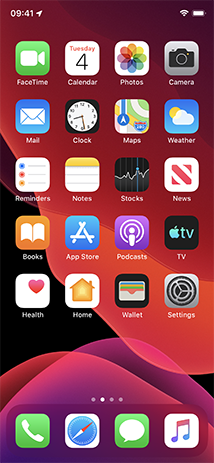 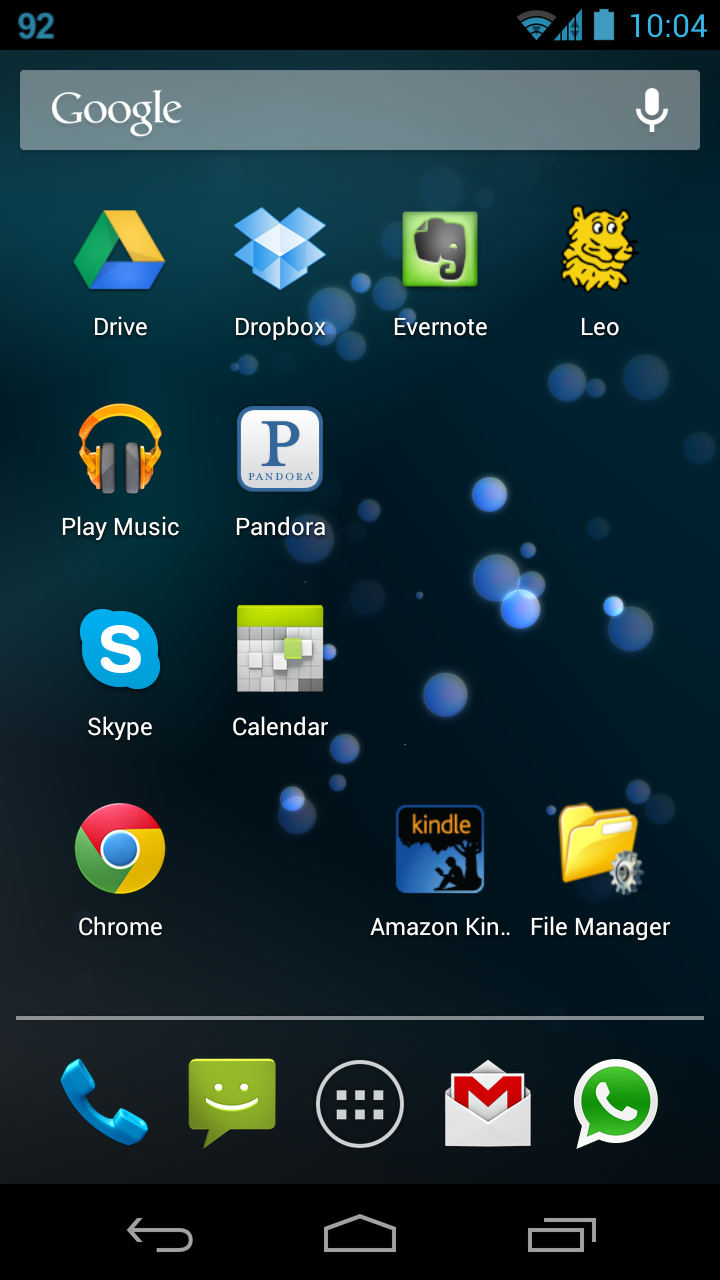 IOS
Android
4
Thực hành về hệ điều hành
Một số Tổ hợp phím tắt của OS Windows cho phép người dùng thao tác nhanh hơn khi dùng chuột.
Ctrl + Win + O: Bật/tắt bằng phím ảo trên màn hình 
Alt + Tab: chuyển của sổ đang hoạt động 
Win + D: Chuyển sang màn hình nền 
Ctrl + Shift: Chuyển chế độ gõ bàn phím 
Win + H: Bật/tắt micro 
Win +. (hoặc ;): bật/ tắt cửa sổ chứa các biểu tượng cảm xúc.
LUYỆN TẬP
1. Em hiểu thế nào về tính thân thiện của hệ điều hành?
Tính thân thiện thể hiện ở sự phù hợp, dễ thích nghi, dễ thao tác. Ví dụ: các ứng dụng được thể hiện bằng biểu tượng, dùng thao tác kéo thả để xóa tệp, người dùng phổ thông chỉ cần nhìn vào là biết sử dụng ngay, …
2. Hệ điều hành cung cấp môi trường giao tiếp với người sử dụng như thế nào? Môi trường giao tiếp đó thể hiện như thế nào trên hệ điều hành Windows?
Hệ điều hành cung cấp phương tiện cho người sử dụng làm việc với máy tính. Một vài phương tiện chính trên Windows gồm có:
Các biểu tượng, cửa sổ, con trỏ điều khiển được bằng chuột để chỉ định các đối tượng làm việc
Tổ chức lưu trữ dữ liệu hay phần mềm trong các thư mục
Tìm kiếm, xem danh mục các đối tượng như các ứng dụng, các tệp dữ liệu thể hiện bởi các biểu tượng trong các thư mục hay trong các cửa sổ trong Windows Explorer
Khởi động các ứng dụng bằng cách nháy đúp chuột vào biểu tượng ứng dụng
VẬN DỤNG
1. Em hãy tìm hiểu xem ngoài máy tính còn có thiết bị điện gia dụng nào sử dụng hệ điều hành không?
Một vài ví dụ về thiết bị gia dụng có sử dụng hệ điều hành:
Tivi thông minh: xem truyền hình, kết nối Internet, tra cứu thông tin trên mạng, chạy các ứng dụng như Youtube, Netflix, …
Đồng hồ thông minh: xem giờ, nghe gọi, kết nối Internet, định vị, theo dõi sức khỏe, quay phim, chụp ảnh, …
2. Thực ra Linux là hệ điều hành có nguồn gốc từ hệ điều hành Unix. Hãy tìm hiểu lịch sử của hệ điều hành Linux để biết thêm về hệ điều hành Unix.
Lịch sử của hệ điều hành Linux:
Hệ điều hành Unix ra đời vào đầu những năm 1970 bởi Bell Labs
Sau đó nhiều biến thể của Unix bắt đầu xuất hiện, trong đó có Linux
Năm 1983 dự án GNU do Richard Stallman khởi xướng nhằm tạo ra một hệ điều hành tương tự Unix
Năm 1991 Linus Torvalds viết nhân Linux cho dự án GNU, từ đó hệ điều hành GNU/Linux ra đời
Linux là một biến thể của Unix nhưng toàn bộ mã được viết lại, không lấy từ Unix
Ngày nay, Unix được sử dụng trên các máy chủ, máy tính lớn còn Linux được phát triển cho máy tính cá nhân và các điện thoại di động, hệ thống nhúng, …
THANK YOU!